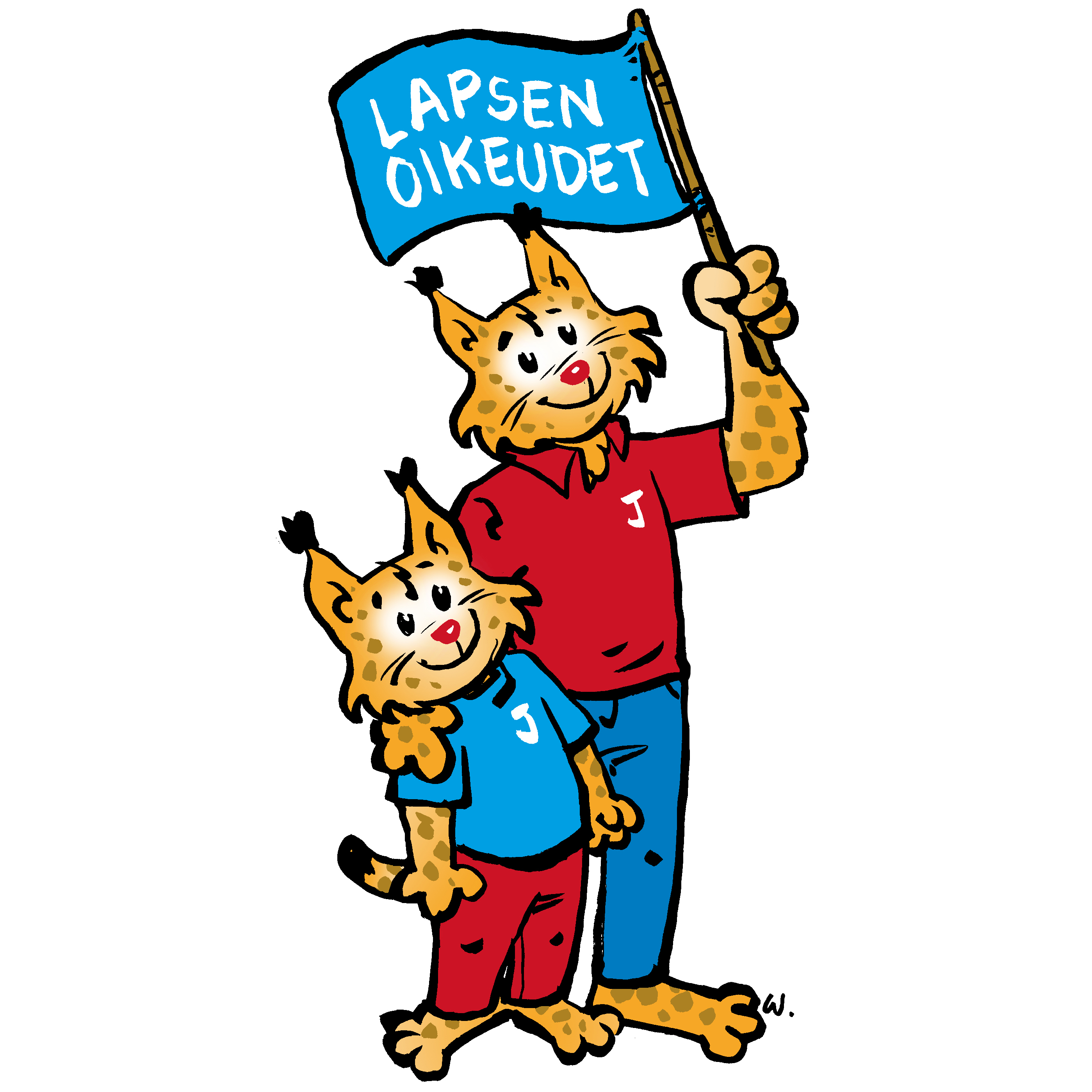 Matkalla Unicefin lapsiystävälliseksi kunnaksi
Varhaiskasvatus
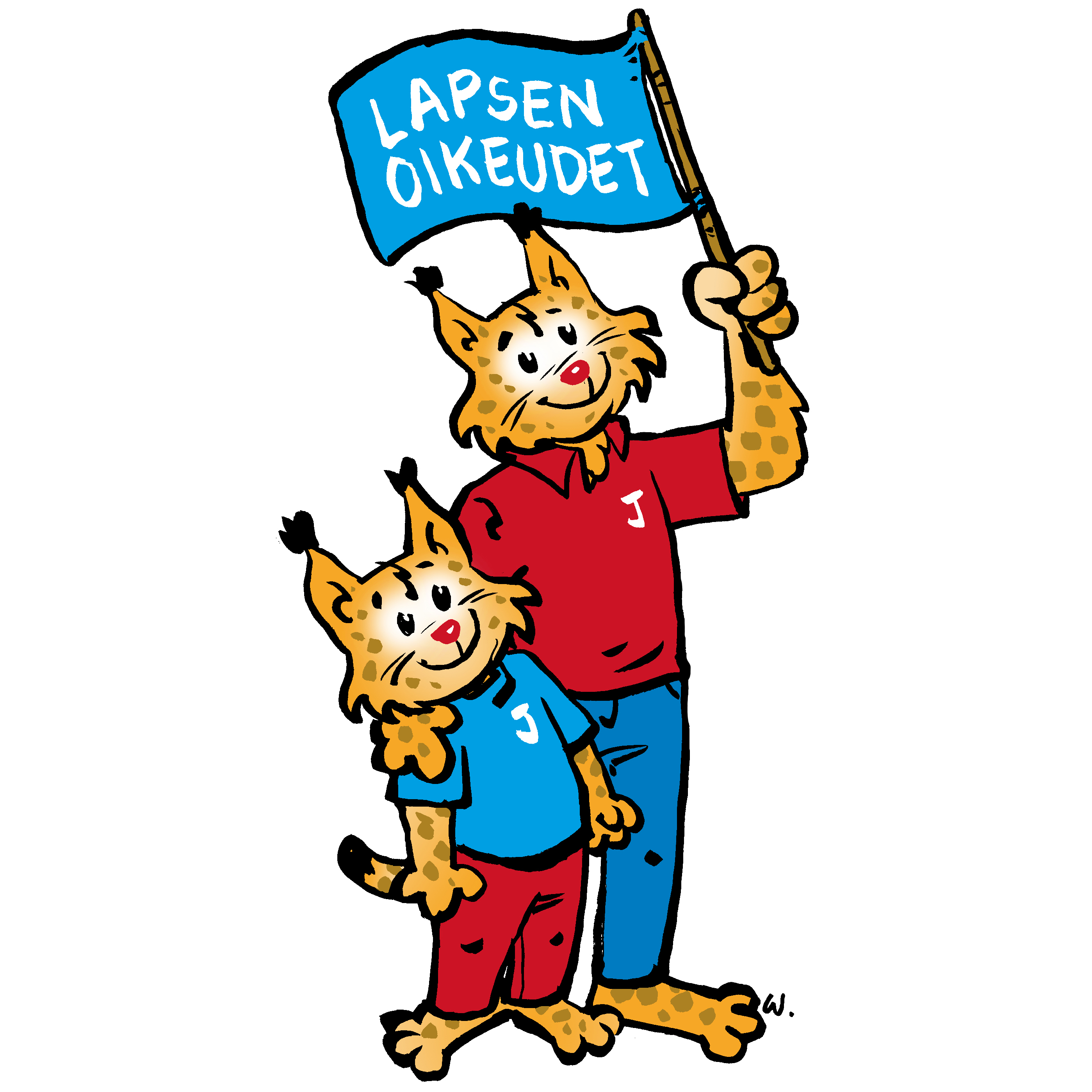 Kyselyt
Sähköiseen asiakastyytyväisyyskyselyyn osallistui kunnallisen ja yksityisen varhaiskasvatuksen asiakasperheitä
Lasten kyselyt toteutettiin kunnallisessa varhaiskasvatuksessa
Päiväkotiyksiköisen välillä oli ryhmäkohtaista vaihtelua kyselyn toteuttamisessa huomioiden lasten ikä- ja kehitystaso
Yksityinen varhaiskasvatus toteuttaa lasten kyselyt itsenäisesti
Painopiste varhaiskasvatuksessa on erityisesti lasten osallisuudessa, tunnetaidoissa, vuorovaikutuksessa, luontotoiminnassa ja liikkumisessa
3.5.2023
Lapsiystävällinen kunta –malli: nykytilan kartoitus
1
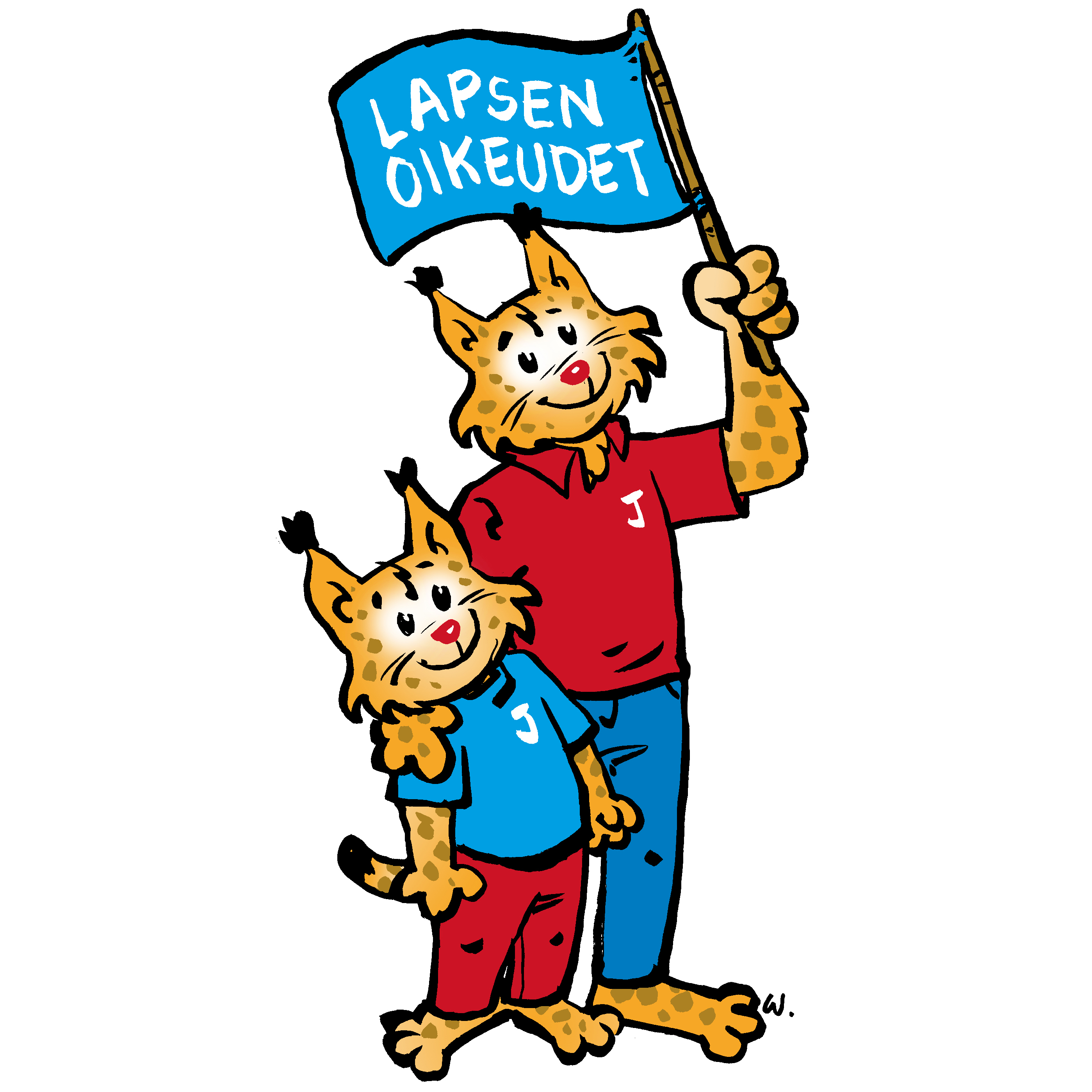 Vuorovaikutus ja ilmapiiri
3.5.2023
Lapsiystävällinen kunta –malli: nykytilan kartoitus
2
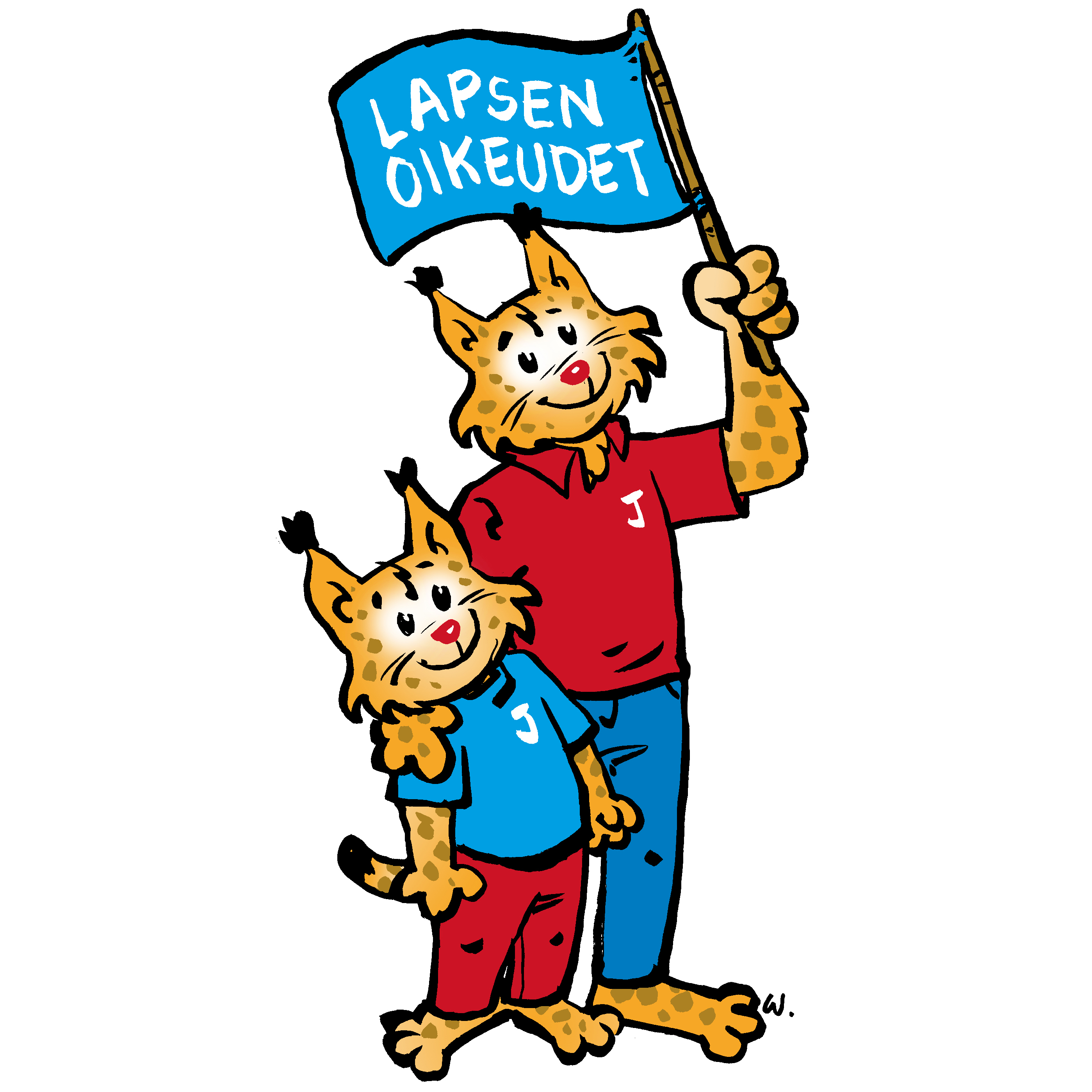 Vuorovaikutus ja ilmapiiri
Lapset viihtyvät varhaiskasvatuksessa
Lapset kohdataan yksilöllisesti
Lapset huomioidaan varhaiskasvatuspaikkaan saapuessa ja kotiin lähtiessä 
Lapset kertovat, että varhaiskasvatuksen aikuiset ja äiti / isä ovat ystävällisiä toisilleen
Aikuisilta saa tukea ja apua, kun tarvitsee
Lapset kokevat, että aikuiset kuuntelevat heitä

”No joo, en haluis lähtee täältä pois”
”Tykkään tulla, täällä on hauska olla”
”Lapsi menee hoitoon mielellään ja on iloinen kotiin lähtiessään. Lapsi viihtyy ja on onnellinen”
3.5.2023
Lapsiystävällinen kunta –malli: nykytilan kartoitus
3
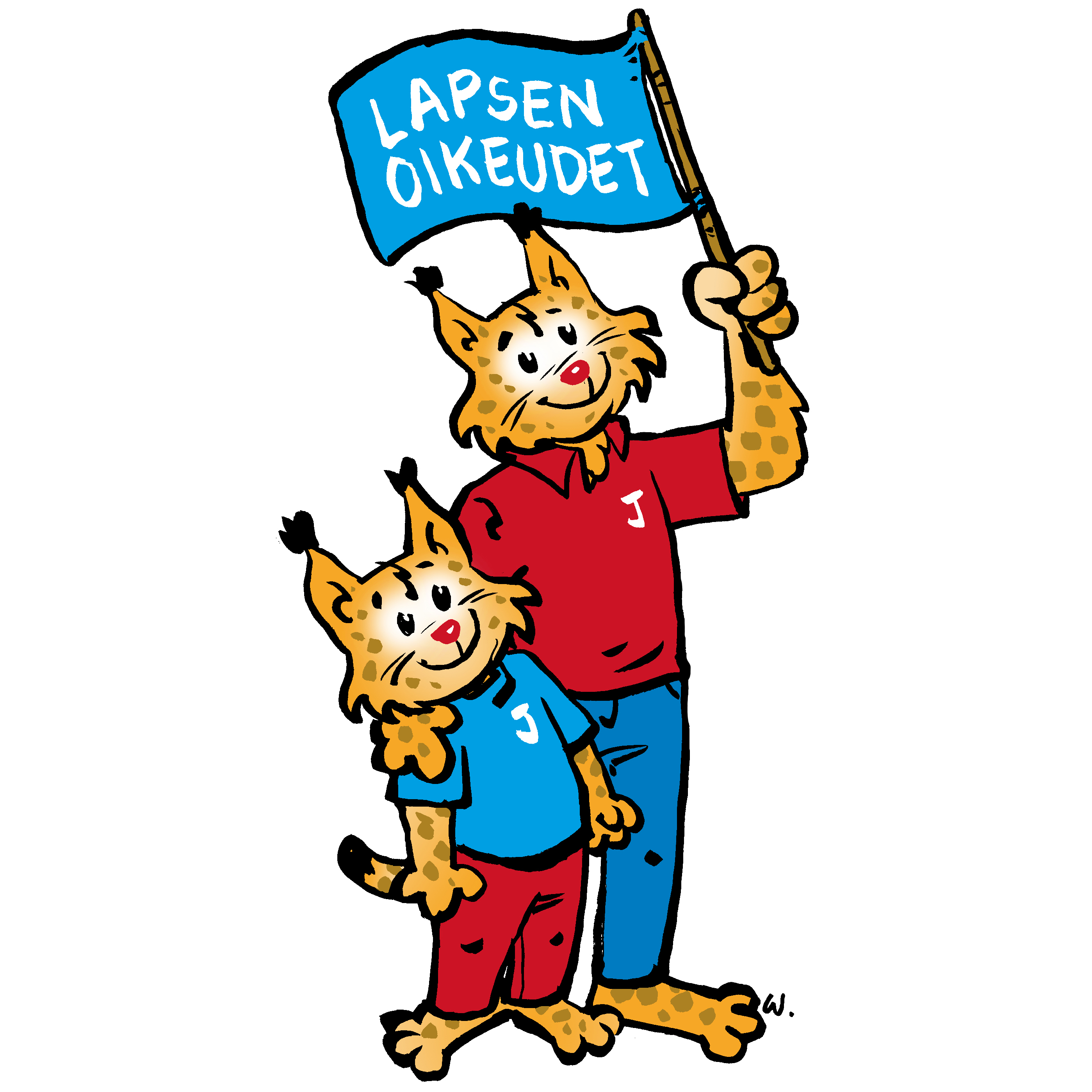 Kasvatusyhteistyö
Huoltajien mielestä varhaiskasvatuspaikan ja perheen välinen yhteistyö on toimivaa
Kohtaamiset perheen kanssa (erityisesti haku- ja vientitilanteet) ovat olleet positiivisia: aikuiset ovat lempeitä ja kivoja, joten lapsen on mukava tulla päiväkotiin
Yhteistyö koetaan avoimeksi
Hoitajat saavat kiitosta tärkeästä ja arvokkaasta työstä, jota he tekevät
Lapset saavat tarvitsemaansa tukea

”Kuulumisten vaihdot ja molemminpuolinen viestintä on sujuvaa”
”Kaikki on toiminut hyvin”
”Koen, että lapseni saavat tarpeellisen tuen tarvitsemiinsa asioihin ja henkilökunta tekee ammattimaisia huomioita lapsistani heidän kehitykseensä liittyen”
3.5.2023
Lapsiystävällinen kunta –malli: nykytilan kartoitus
4
Leikki ja kaverit
3.5.2023
Janakkalan kunnan powerpoint-esitys
5
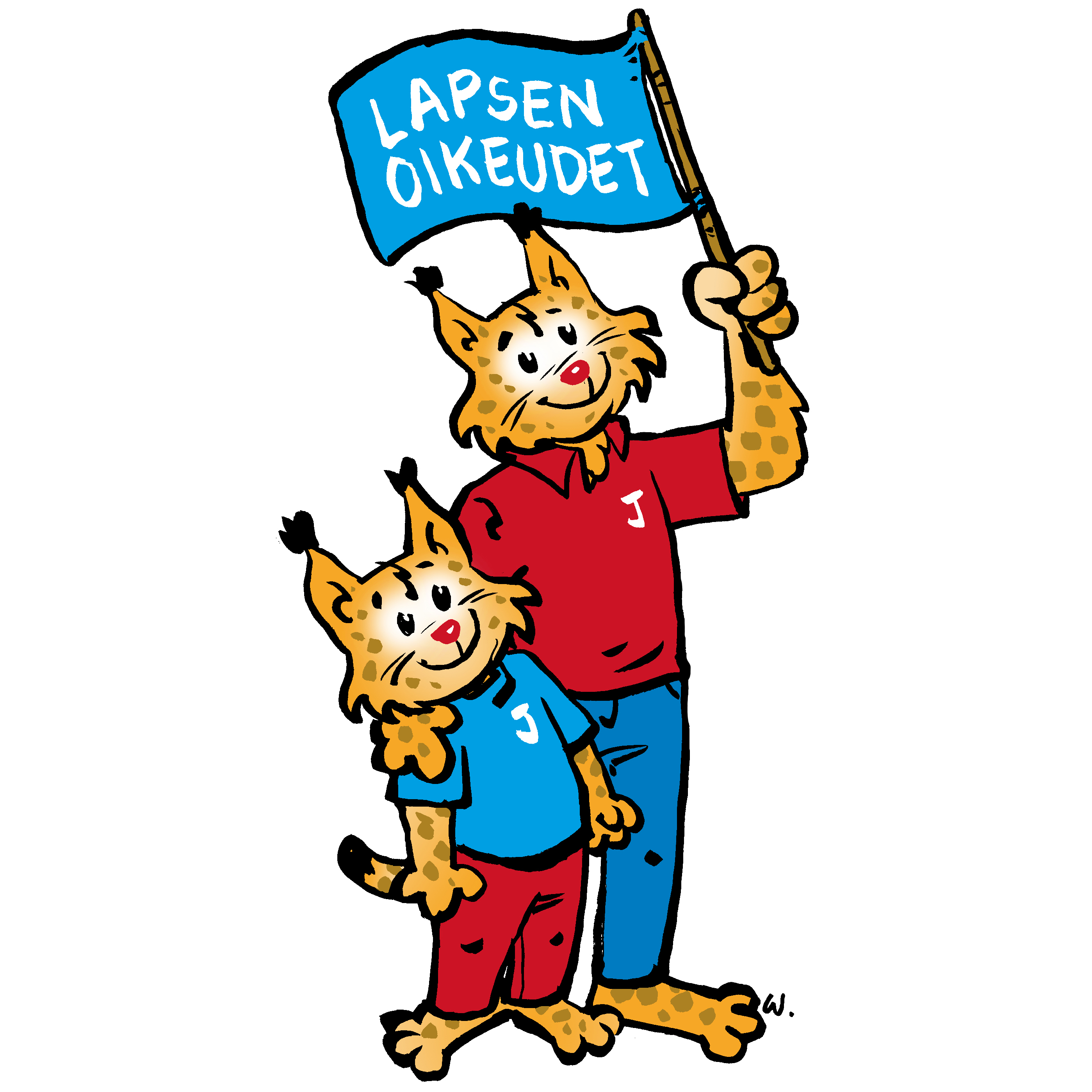 Leikki ja kaverit
Lasten mielestä leikkiminen sisällä ja ulkona on mieluisaa
Lapset kokevat, että he saavat pääasiassa valita oman leikin. Pieni osa lapsista kertoi, että usein kaveri päättää leikin.
Lapset kertovat, että saavat leikkiä vauhdikkaita leikkejä ulkona
Lapsille on tarjolla paljon erilaista tekemistä
Erityisesti metsäretket ovat lasten mieleen
Ulkoilua on riittävästi 
Miltei kaikki lapset kertoivat heillä olevan kavereita

”On kivaa vaan leikkiä kavereiden kanssa”
”Ulkona saa leikkiä vauhdikkaita leikkejä, sisällä ei ettei mee rikki”
3.5.2023
Janakkalan kunnan powerpoint-esitys
6
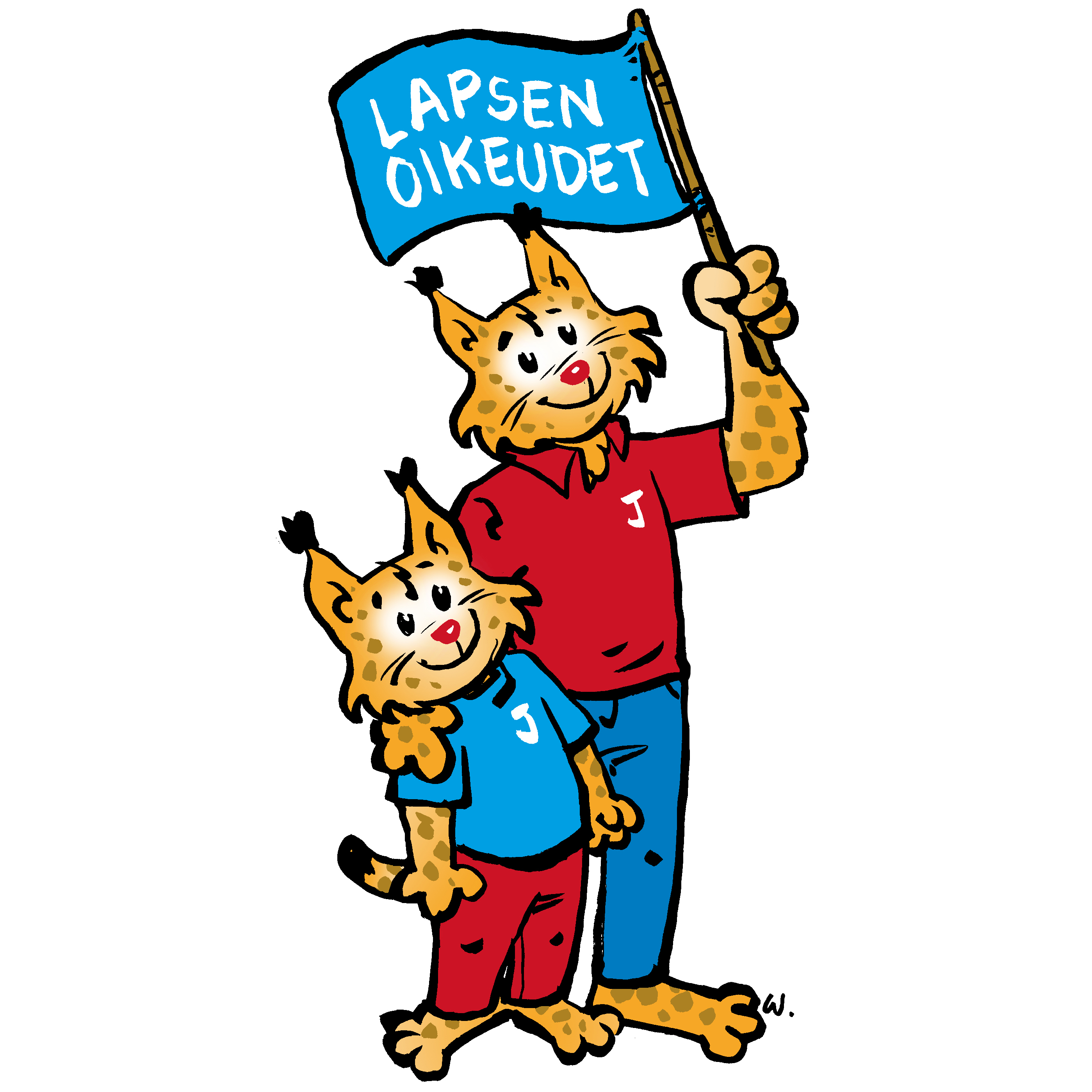 Lopuksi
3.5.2023
Janakkalan kunnan powerpoint-esitys
7
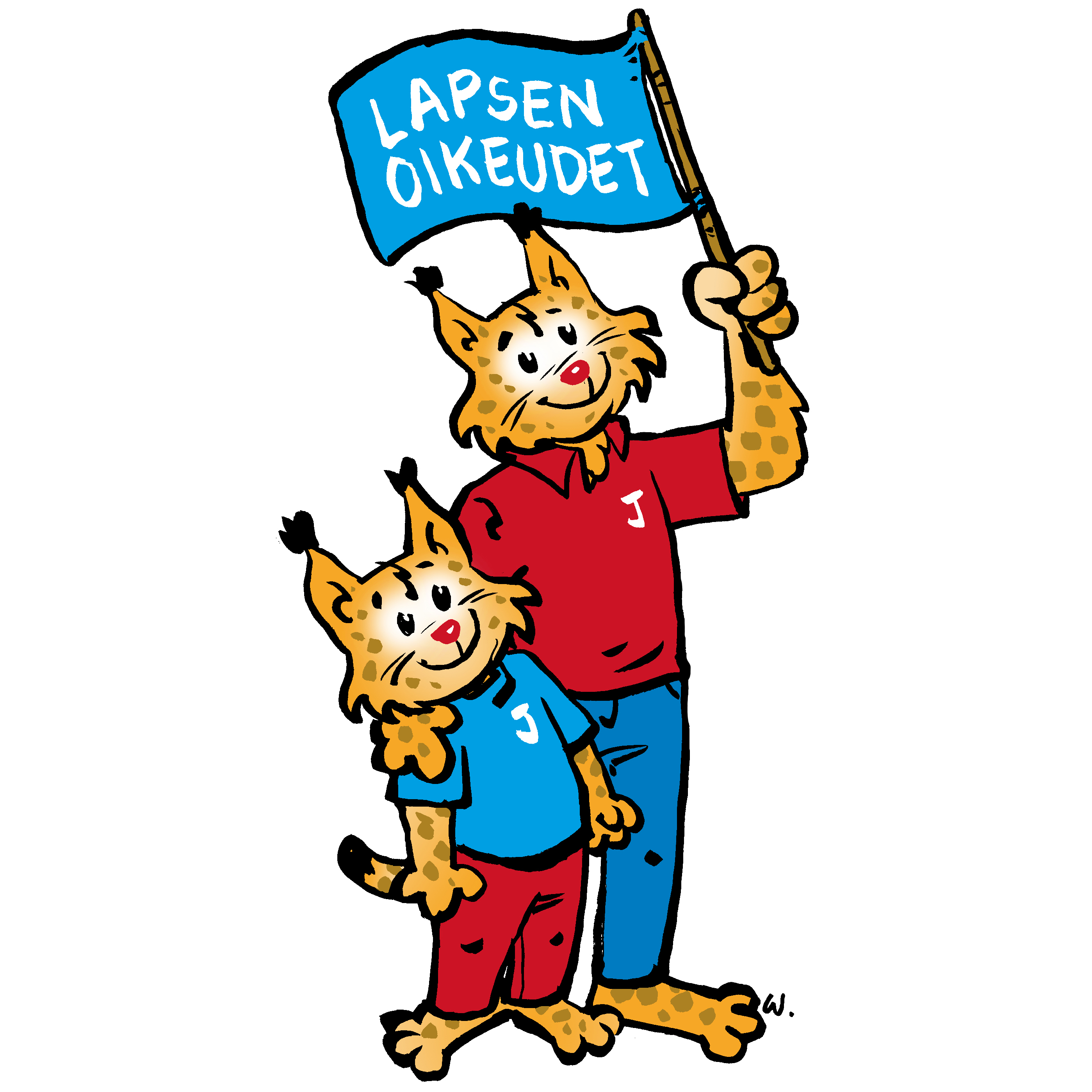 Kehittämistoiveet
Lapset
Digilaitteiden käytön lisääminen
Lyhemmät lepohetket
Vauhdikkaiden leikkien mahdollistaminen monipuolisemmin
Mahdollisuus vaikuttaa toiminnan sisältöön (lasten osallisuus)
Perheet
Lapsen varhaiskasvatuspäivästä sekä varhaiskasvatuspaikan asioista / toiminnasta tiedottaminen
Monipuolisempaa ulkoilua (esim. lähiympäristön hyödyntäminen)
3.5.2023
Lapsiystävällinen kunta –malli: nykytilan kartoitus
8
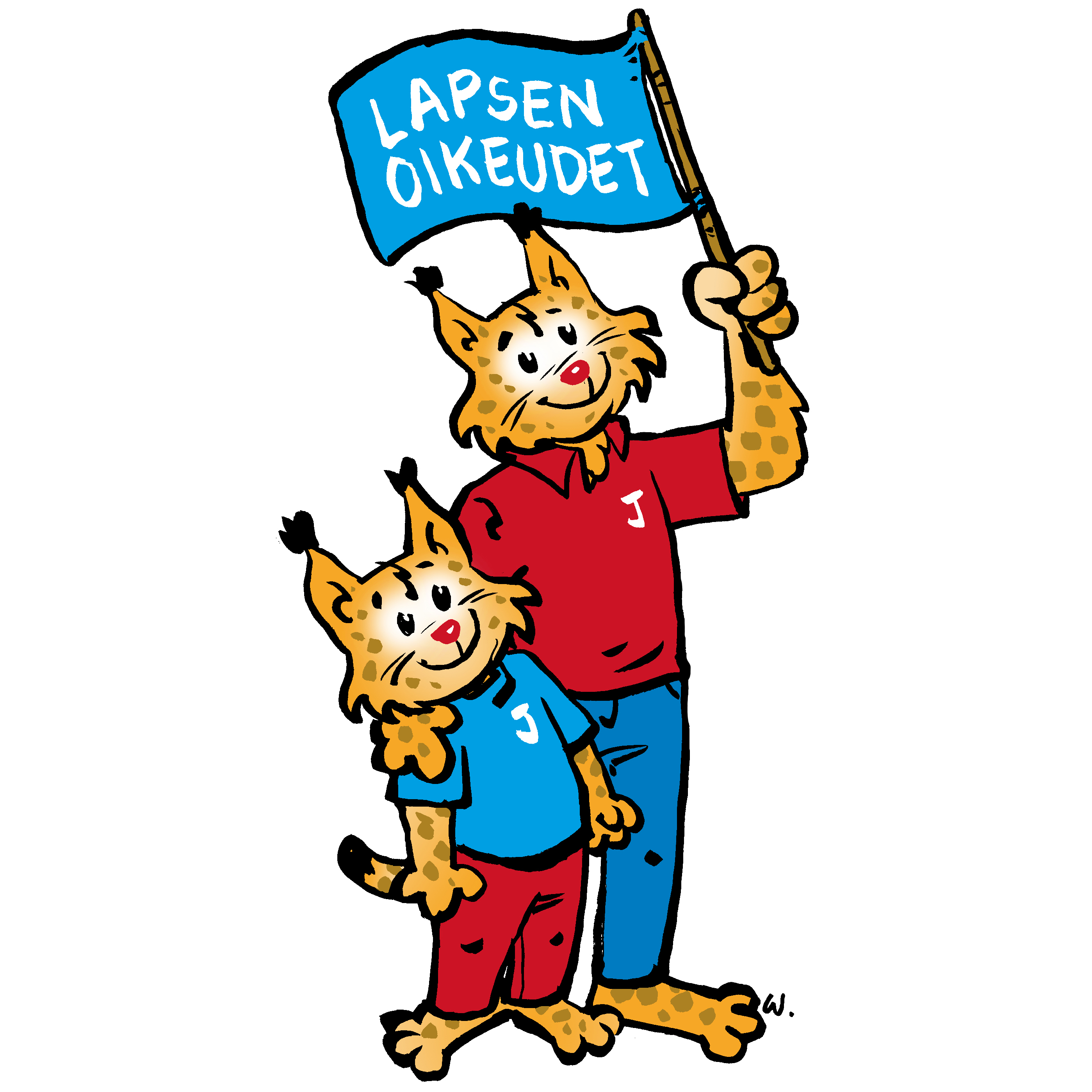 Yhteenveto 1 / 2
Sekä lapset että huoltajat ovat pääosin tyytyväisiä Janakkalan kunnan sekä yksityiseen varhaiskasvatukseen
Kiitosta annettiin toiminnan monipuolisuudesta, ammattitaitoisesta henkilöstöstä, hyvästä yhteistyöstä kodin ja varhaiskasvatuksen välillä sekä lämpimästä vuorovaikutuksesta

”Ihana, lämmin aidosti välittävä henkilökunta”
”Ammattitaitoisia, empaattisia ja lämpimiä aikuisia vastassa joka päivä!”
”Kokonaisuus toimii”
3.5.2023
Lapsiystävällinen kunta –malli: nykytilan kartoitus
9
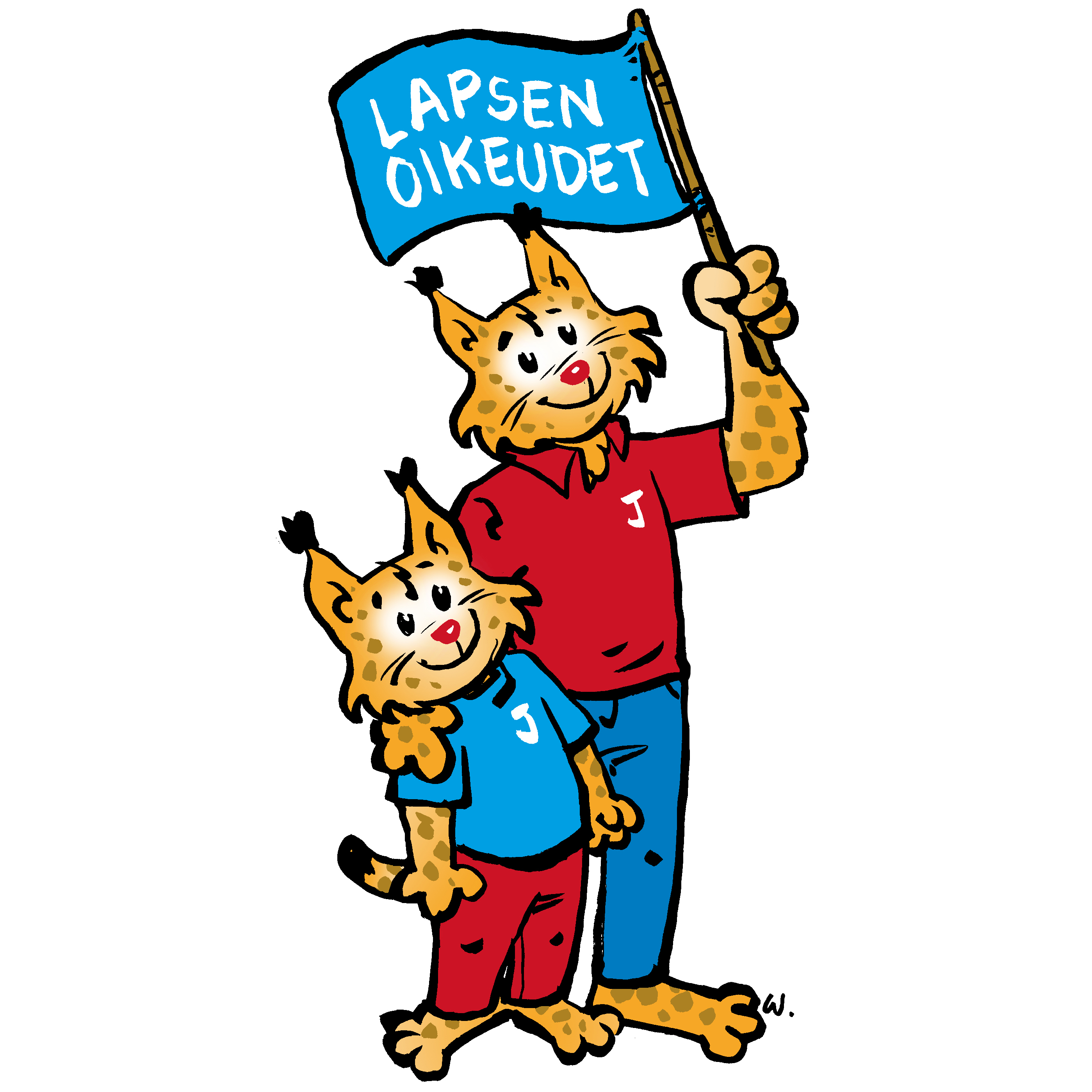 Yhteenveto 2 / 2
Asiakastyytyväisyyskyselyt toteutetaan jatkossakin 1 – 2 kertaa / vuodessa
Lasten osallisuutta toiminnan arvioinnissa ja kehittämisessä vahvistetaan toteuttamalla lasten kyselyjä jatkossa  1 – 2 kertaa / vuodessa 
Kyselyjen tuloksia hyödynnetään varhaiskasvatuksessa
Tuloksista nostetaan esille vahvuudet ja onnistumiset sekä kehittämiskohteet
3.5.2023
Lapsiystävällinen kunta –malli: nykytilan kartoitus
10